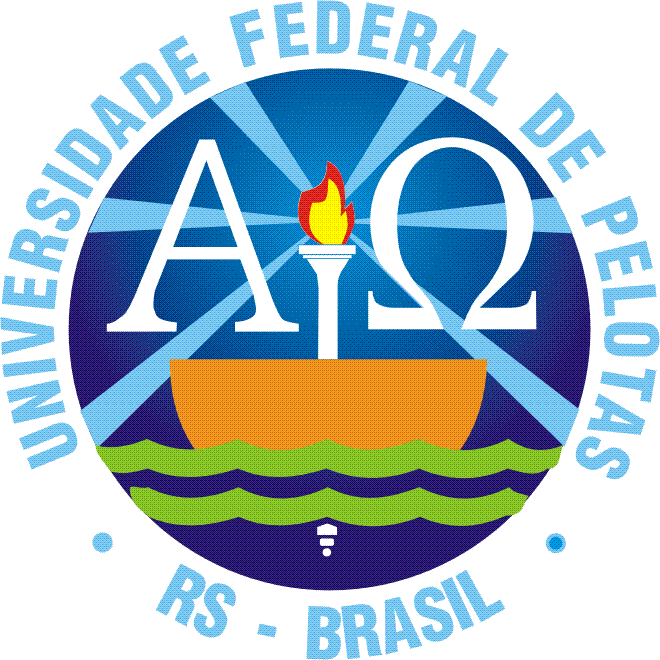 Universidade Aberta do SUS/UNASUSEspecialização em Saúde da Família
Qualificação da Atenção à Saúde Bucal dos escolares de 06 a 12 anos da área de abrangência do Centro de Saúde de Buritirama, Buritirama/BA

Diógenes Alex Torres Oliveira
Orientadora:Raimunda Maria de Melo
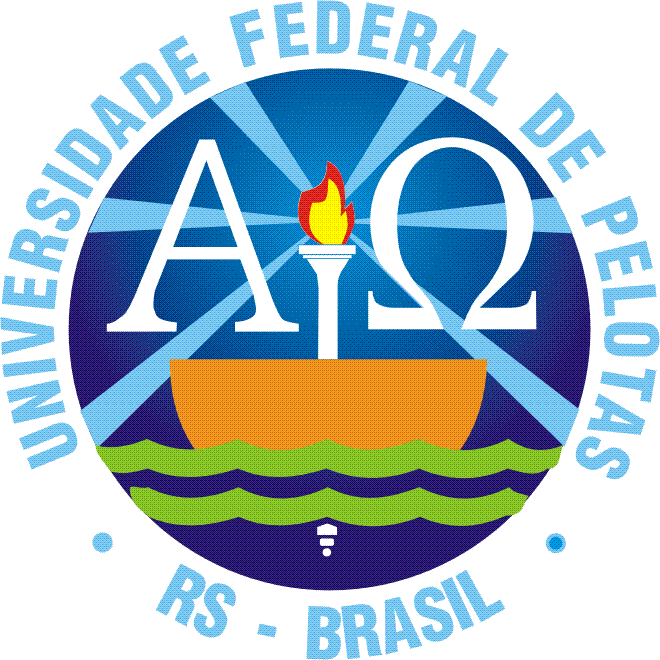 APRESENTAÇÃO
Trabalho desenvolvido para melhorar a atenção à saúde bucal de escolares na área de cobertura do Centro de Saúde de Buritirama , em Buritirama-BA.
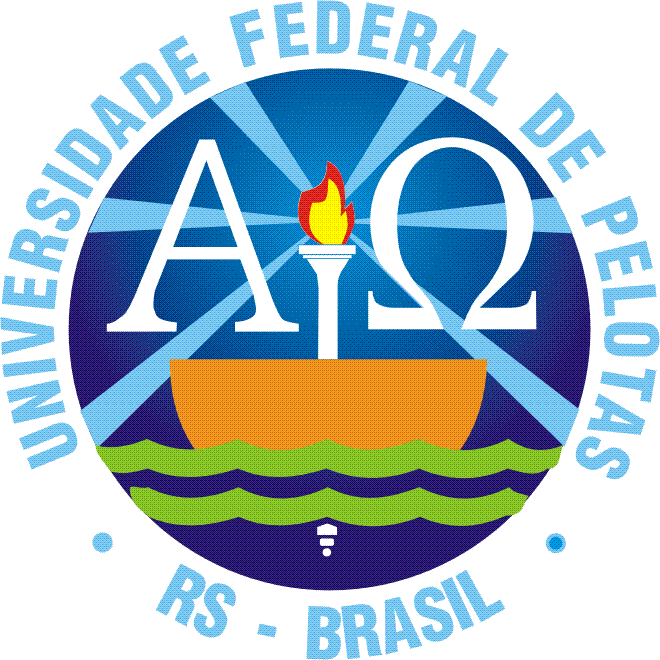 APRESENTAÇÃO
1ªseção: Análise situacional –descrição do município de Buritirama;
2ªseção: Análise  Estratégica-objetivos,metas,metodologia,ações propostas,indicadores,logística e cronograma;
3ª seção: Relatório de Intervenção- ações desenvolvidas durante a intervenção e suas dificuldades na coleta,consolidação dos dados e análise de viabilidade;
4ª seção:Discussão dos resultados da intervenção;
5ª seção:Reflexão crítica;
6ª seção:Referências bibliográficas;
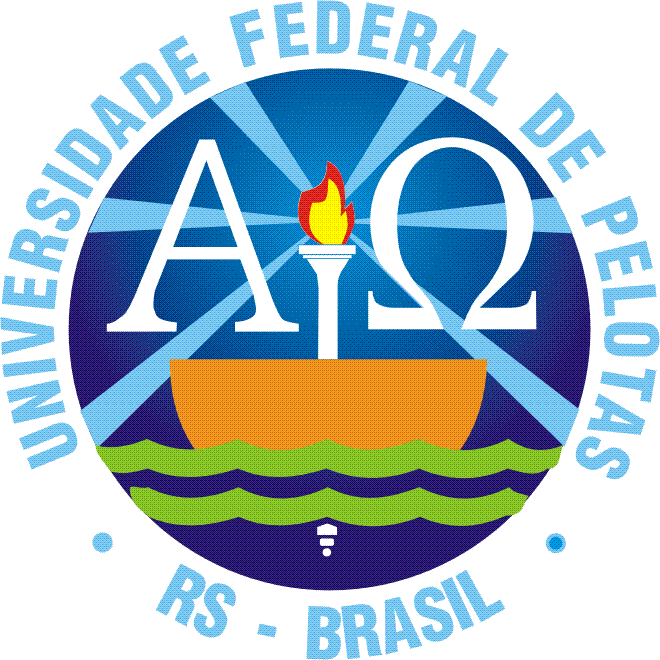 1. ANÁLISE SITUACIONAL
O município de Buritirama fica localizado no oeste da Bahia há 800 Km da capital Salvador;
População estimada de  19.600 habitantes;
Área territorial:3.942,084 km²;
Vegetação;cerrado e caatinga;
Existe apenas 01 Centro de Saúde localizado na sede do município e ainda não tem cobertura da Estratégia de Saúde da Família(ESF). (IBGE, 2010).

RELATÓRIO DA ANÁLISE SITUACIONAL
2. ANÁLISE ESTRATÉGICA
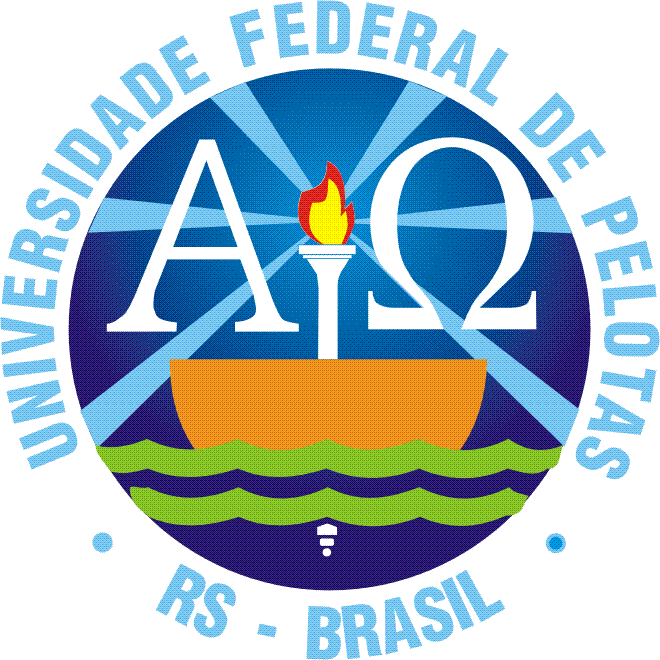 Justificativa 

Objetivo Geral:
Melhorar a atenção à saúde bucal de escolares na área de cobertura do Centro de Saúde de Buritirama, em Buritirama-Ba.
Objetivos específicos:
Ampliar a cobertura da atenção à saúde bucal dos escolares;
Melhorar a adesão ao atendimento em saúde bucal;
Melhorar a qualidade da atenção em saúde bucal dos escolares;
Melhorar o registro das informações;
Promover a saúde bucal dos escolares.
Metas:
Ampliar a cobertura de ação coletiva de exame bucal com finalidade epidemiológica para estabelecimento de prioridade de atendimento em 70% dos escolares de seis a 12 anos de idade das escolas da área de abrangência.
Ampliar a cobertura de primeira consulta, com plano de tratamento odontológico, para 70% dos escolares moradores da área de abrangência da unidade de saúde.
Realizar primeira consulta odontológica em70% dos escolares da área classificados como alto risco para doenças bucais.
Fazer busca ativa de 70% dos escolares da área, com primeira consulta programática, faltosos às consultas.
Metas:
Realizar a escovação supervisionada com creme dental em 70% dos escolares.
Realizar a aplicação de gel fluoretado com escova dental em 70% dos escolares de alto risco para doenças bucais.
Concluir o tratamento dentário em 70% dos escolares com primeira consulta odontológica.
Manter registro atualizado em planilha e/ou prontuário de 70% dos escolares da área.
Fornecer orientações sobre higiene bucal para 70% dos escolares.     
Fornecer orientações sobre cárie dentária para 70% das crianças.
Fornecer orientações nutricionais para 70% das crianças.
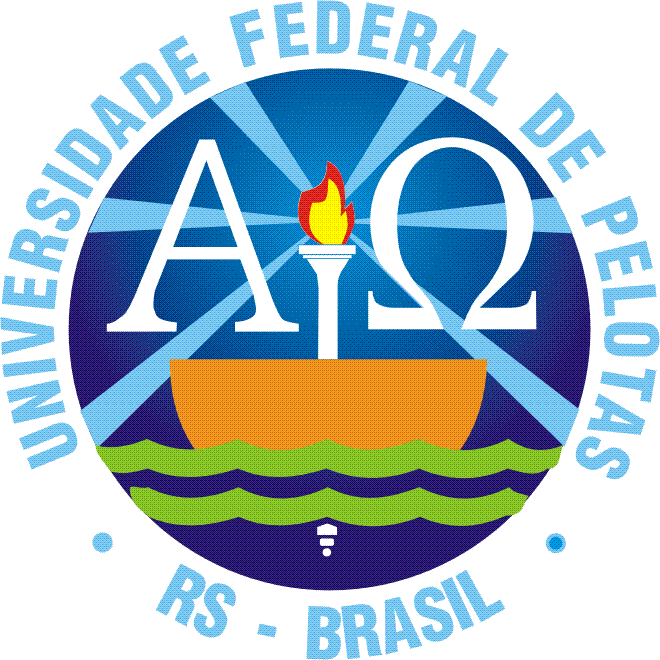 METODOLOGIA
Levantamento do número de alunos de 06 a 12 anos matriculados nas escolas da área adstrita da Unidade de Saúde;
Realização de Palestras com todos os alunos da faixa etária;
Realização de escovação supervisionada;
Aplicação de flúor tópico;
Diagnóstico de problemas bucais através da 1ª consulta odontológica;
Identificação dos alunos com o maior índice de problemas bucais;
Encaminhamento para a Unidade de Saúde.
Capacitação da equipe de saúde;
Engajamento público da comunidade; 
Organização do serviço.
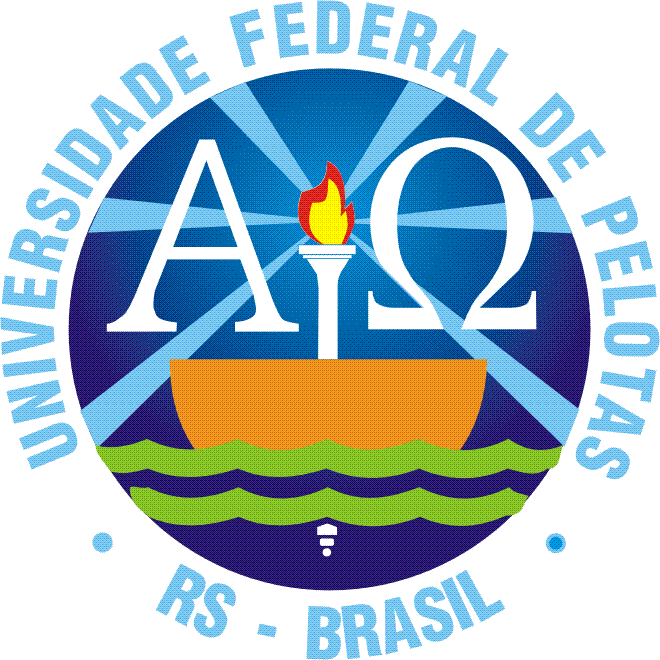 3 Relatório da Intervenção
3.1 Ações Previstas no Projeto que foram Desenvolvidas
3.2 Ações Previstas no Projeto que não foram Desenvolvidas.
3.3 Dificuldades Encontradas na Coleta e Sistematização dos Dados 
3.4 Análise da Viabilidades da Incorporação das Ações
4 Avaliação da Intervenção4.1 Resultados
A intervenção contemplou os escolares das seguintes escolas municipais:
 Escola Municipal Carlos Ivan;
 Escola Municipal Prof. Callina;
 Escola Municipal Francisco Rapadura; Escola Municipal Professsora Tenzinha;
Escola Haidêe Gomes Machado.
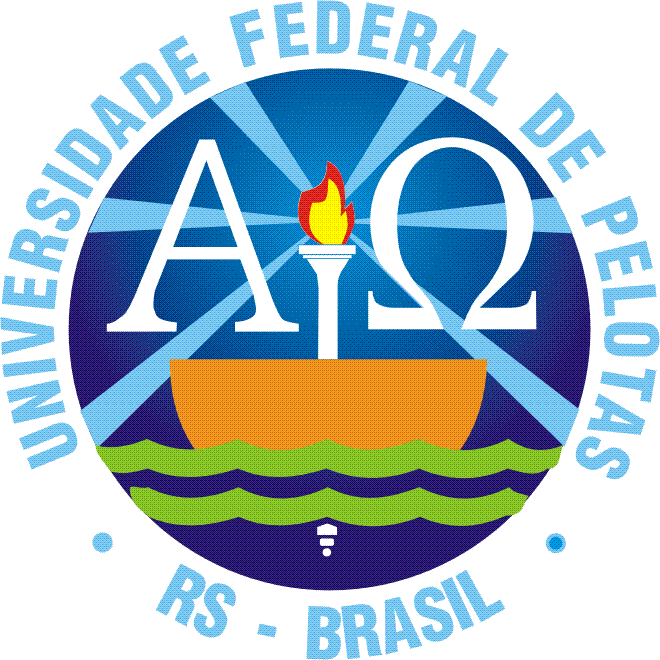 Proporção de escolares examinados na escola
Número total de escolares 838 = denominador utilizado para cobertura
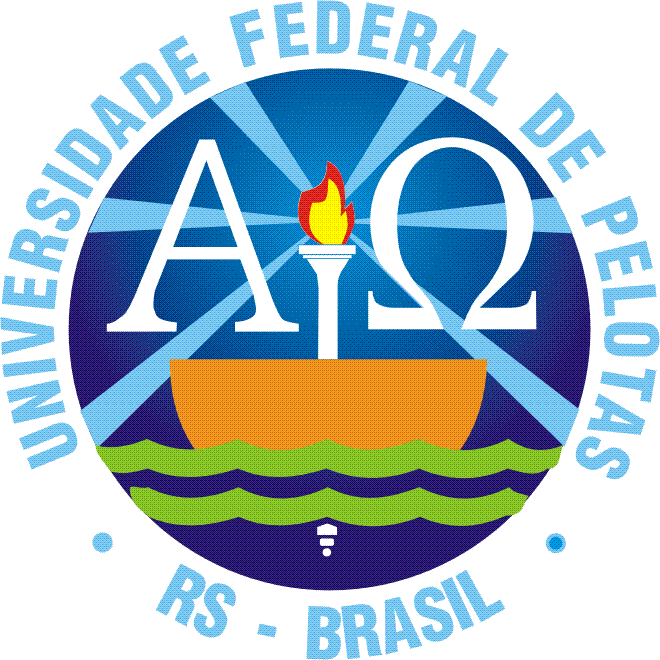 Proporção de escolares moradores da área de abrangência da unidade de saúde com primeira consulta odontológica
No primeiro mês foi atingido a proporção de 56% que equivale a 85 escolares.
No segundo, 94 (47,2%) escolares tinham realizado a primeira consulta odontológica. 
No terceiro e quarto mês foram atingidos as proporções de 83,2% e 79,7%, correspondendo a 218 e 225 escolares, respectivamente.
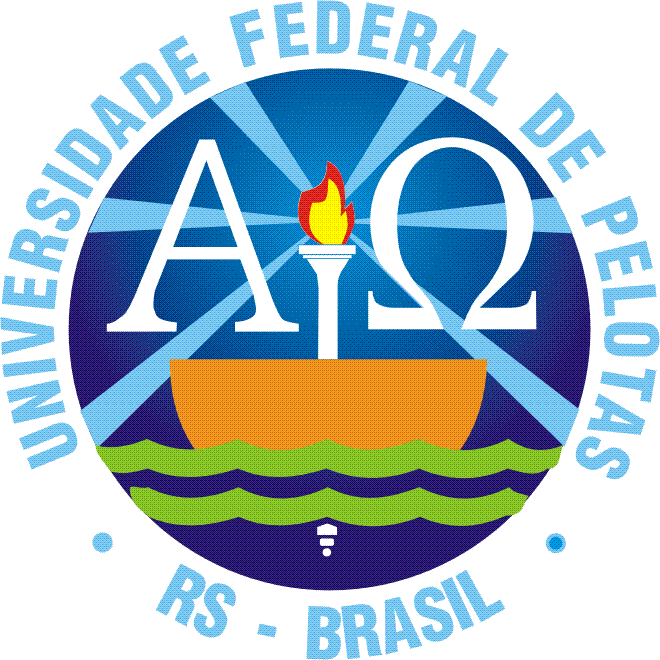 Proporção de escolares de alto risco com primeira consulta
A equipe de saúde bucal conseguiu atingir 100% dos escolares classificados com alto risco para problemas bucais durante os 4 meses de intervenção, sendo atendidos, respectivamente, 85, 158, 205 e 312 escolares.
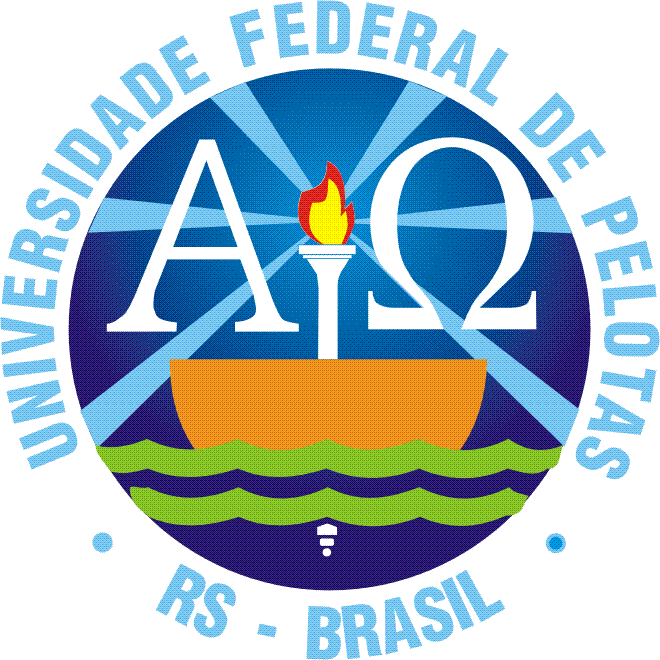 Proporção de buscas realizadas aos escolares moradores da área de abrangência da unidade
No primeiro, segundo, terceiro e quarto mês foi atingido a proporção de 100% (79, 102, 150 e 232) de buscas realizadas aos escolares da área de abrangência da unidade.
Proporção de escolares com escovação dental supervisionada com creme dental
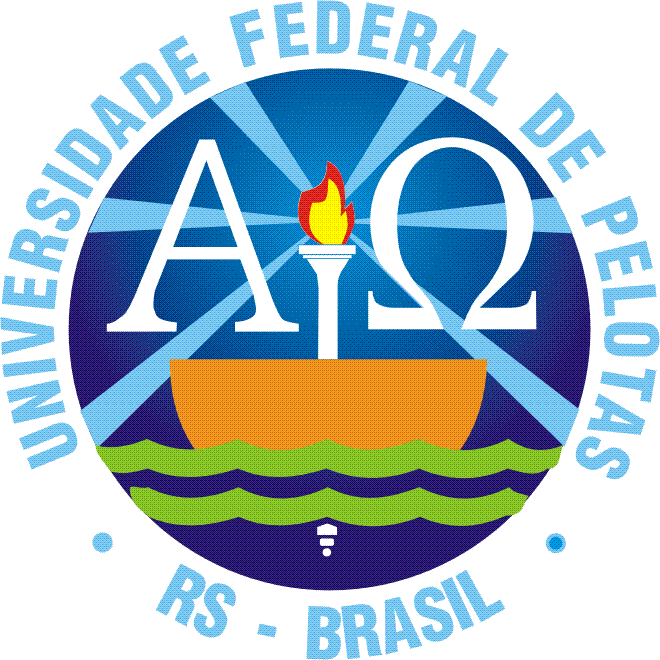 No primeiro mês atingiu-se 38% (152) das crianças de 6 a 12 anos de idade que estudavam nas escolas na área adscrita da unidade.
No segundo mês foi alcançado o índice de 43% (172) de crianças que participaram dessa atividade educativa coletiva.
 No terceiro e quarto meses foram alcançados os índice de 58% (232) e 85% (340)  de crianças que participaram dessa atividade educativa.
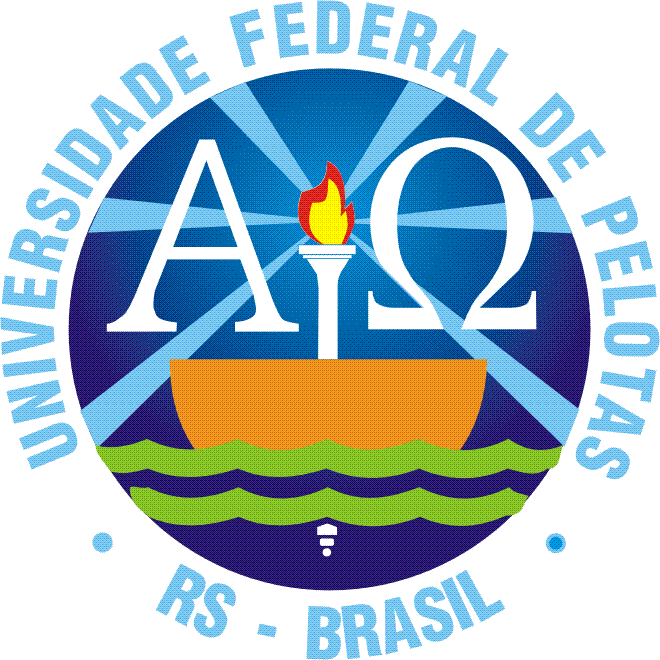 Proporção de escolares de alto risco com aplicação de gel fluoretado com escova dental
A  equipe conseguiu atingiu-se 100% dos escolares de alto risco com a aplicação de gel fluoretado, sendo 147 no primeiro mês, 154 no segundo, 154 no terceiro e 211 no quarto mês de intervenção.
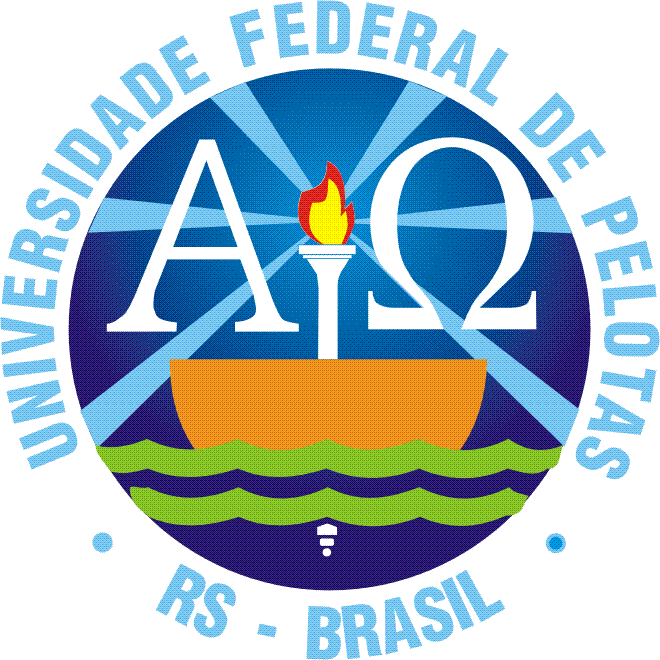 Proporção de escolares com o tratamento dentário concluído
No primeiro mês foi alcançado o índice de 98% (84);
No segundo mês 100% (94); 
No terceiro mês 57,8% (126) de crianças que já tinham terminado o seu tratamento na UBS.  
E no último mês de intervenção foi concluído tratamento de 59% (191) de crianças.
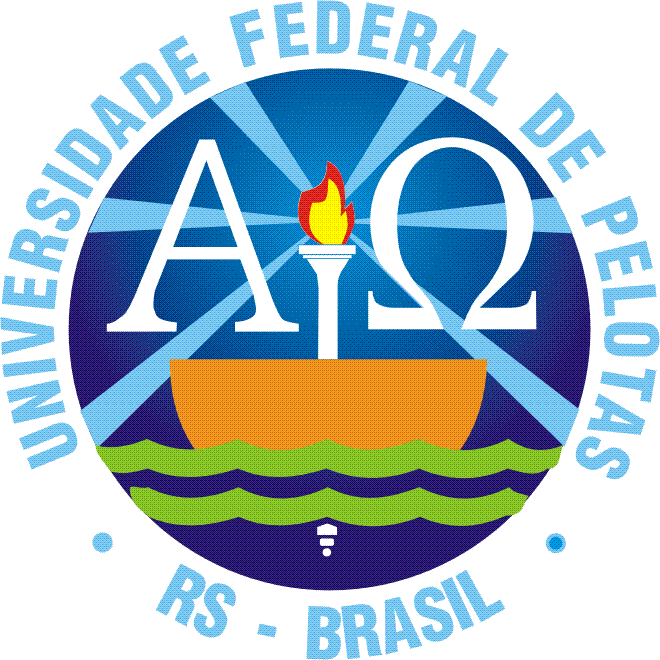 Proporção de escolares com o registro atualizado
No primeiro mês foi atingido o índice de 100% (130) de crianças com o seu registro atualizado; 
No segundo mês 100% (165); 
No terceiro mês a equipe conseguiu atualizar 97% (211) ;
No quarto mês foi atingido o índice de 100% (336) de crianças com o seu registro atualizado.
Proporção de escolares com orientações sobre higiene bucal
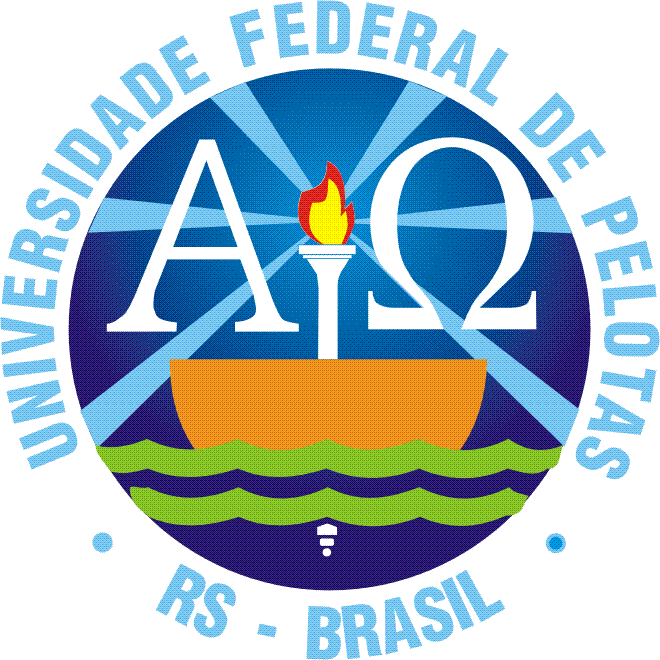 No primeiro mês foi atingido o índice de 37% (152) de crianças que receberam orientações sobre higiene oral. 
No segundo, terceiro e quarto mês de intervenção alcançou-se os seguintes resultados: 48% (197), 62% (256) e 97% (394).
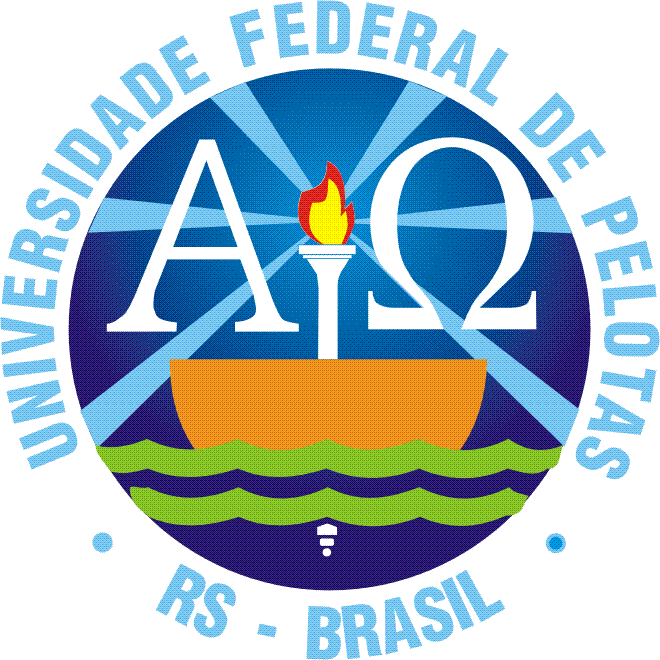 Proporção de escolares com orientações sobre cárie dentária.
Durante a intervenção as crianças tiveram acesso a orientação sobre a prevenção de cárie dentária. Alcançou-se os seguintes resultados:  38% (150), 48% (195), 61% (251) e 96% (391).
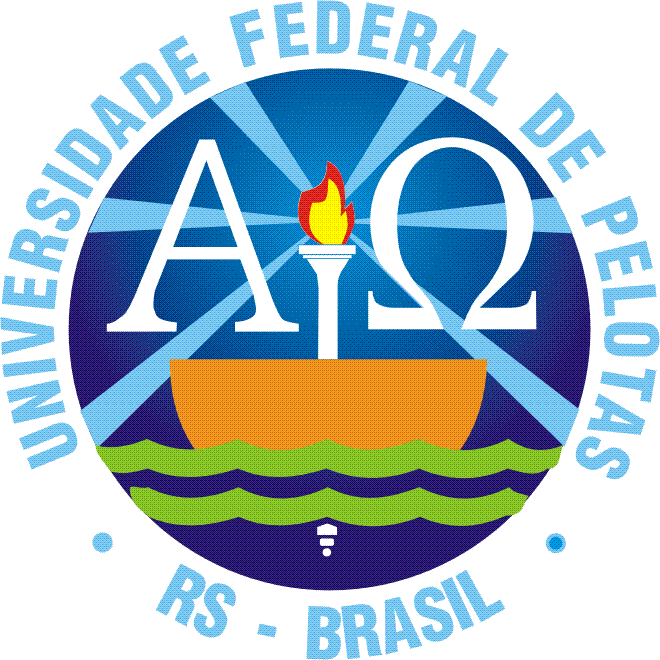 Proporção de escolares com orientações nutricionais
Os escolares foram contemplados com orientações nutricionais, atingindo-se o seguinte quantitativo de escolares 34% (140), 44% (180), 57% (235) e 91% (375), respectivamente.
DISCUSSÃO
Importância da Intervenção para a Unidade de Saúde:

Repensar o processo de trabalho;
Necessidade de Educação Permanente;
Implantação de Ações Programáticas da Atenção Básica;
Necessidade de atuar conforme o modelo da Estratégia de Saúde da Família;
Aumento no atendimento de crianças realizado na UBS;
Realização de atividades educativas coletivas feitas no ambiente escolar;
DISCUSSÃO
A secretaria de saúde promete investir na área da saúde bucal;
Mudança de uma realidade no cotidiano do SUS;

Relatório da Intervenção para os Gestores
Relatório da Intervenção para a Comunidade
Relatório da Intervenção para os Gestores
Relatório da Intervenção para a Comunidade
5 Reflexão Crítica Sobre o Processo Pessoal de aprendizagem
Processo de aprendizagem (consolidar);

Equipe precisa refletir, enfrentar  e solucionar os problemas e entraves;

Permitiu aprofundar nos conhecimentos teóricos; 

Visão ampliada da equipe/olhar diferente;
Referências
BRASIL, Ministério da Saúde. Secretaria de Atenção à Saúde. Departamento de Atenção Básica. Cadernos de Atenção Básica17. Saúde Bucal.  Normas e Manuais 
Técnicos. Brasília: Ministério da Saúde, 2008. 
 
BARROS, Claudia Márcia Santos. SESC. Departamento Nacional.  Manual técnico de educação em saúde bucal. Rio de Janeiro: SESC, 2007.
 
FERREIRA, O.M.C. SILVA JUNIOR, P.D. Os recursos áudio visuais no processo de ensino e aprendizagem. São Paulo: EPU,  1996.
 
LATAILLE. Transmissão e construção do conhecimento –São Paulo- 1990.
 
CHAVES,  Mario M. Odontologia social. 3 ed. Rio de Janeiro: Artes Medicas,1986.
OBRIGADO!!!



Diógenes Alex Torres Oliveira